আজকের পাঠে সবাইকে…
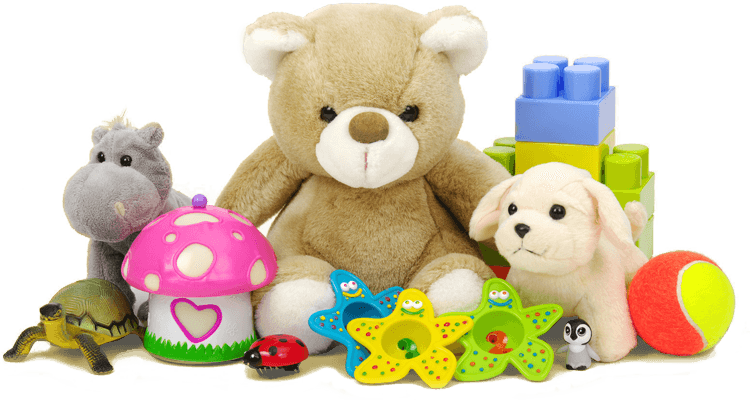 শুভেচ্ছা ও স্বাগত
উপস্থাপনায়
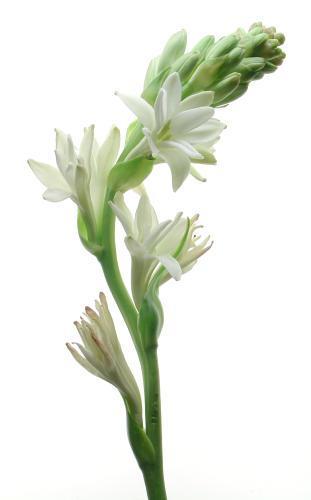 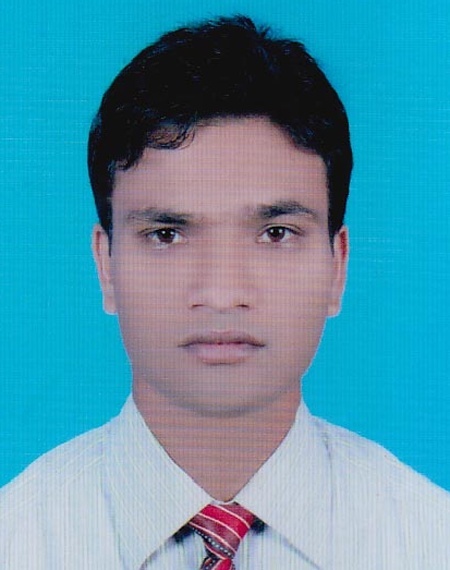 মোঃ হোসেন আলী
(সহকারী শিক্ষক) 
পূর্ব পয়ড়াঙ্গা সরকারি প্রাথমিক বিদ্যালয় 
নাগেশ্বরী, কুড়িগ্রাম। 
মোবাইল-০১৭৬৮-৮৩৮৩৪৯ 
E-mail: nkbhossain@gmail.com
পাঠ পরিচিতি
শ্রেণিঃ প্রথম
বিষয়ঃ বাংলা
পাঠঃ ৭
বর্ণ শিখিঃ অ আ
পৃষ্ঠাঃ ১১
এসো, সবাই মিলে একটি ভিডিও দেখি
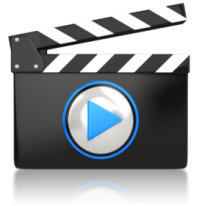 সোনামণিরা, ভিডিওটিতে কী দেখেছো বলতে পারো?
সবাই গান করছে। আর অনেকগুলো বর্ণ।
সঠিক বলেছ।
অ
আ
আমরা আজ পড়ব
বর্ণ শিখি
অ আ
শোনা
১.১.১ বাক্যে ও শব্দে বাংলা বর্ণমালার ধ্বণি মনোযোগ সহকারে শুনবে ও মনে রাখবে।
বলা
১.১.১ বাক্যে ও শব্দে বাংলা বর্ণমালার ধ্বণি স্পষ্ট ও শুদ্ধভাবে বলতে পারবে।
এই পাঠ শেষে শিক্ষার্থীরা…
পড়া
৩.১.১. নিজের লেখা বর্ণ চিনে পড়তে পারবে।
লেখা
১.১.১ স্পষ্ট ও সঠিক আকৃতিতে বাংলা বর্ণমালা লিখতে পারবে।
এসো ছবি দেখি
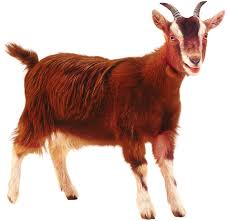 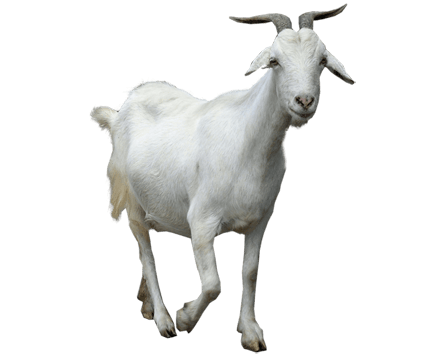 সাদা ছাগল
লাল ছাগল
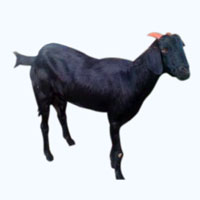 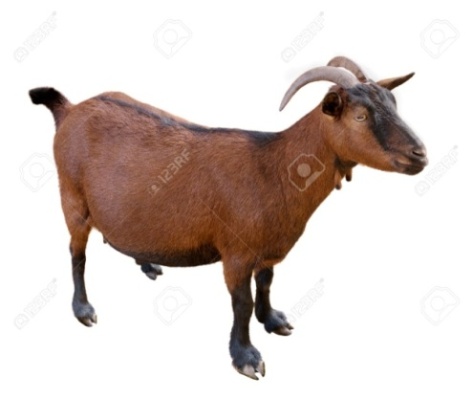 কালো ছাগল
বাদামী ছাগল
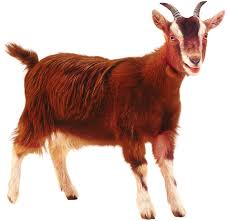 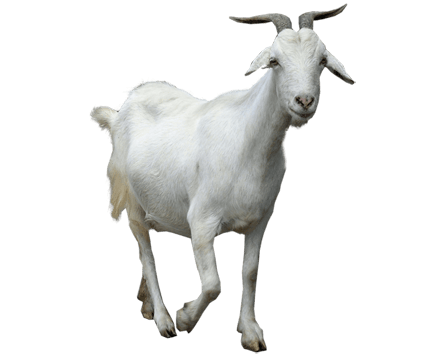 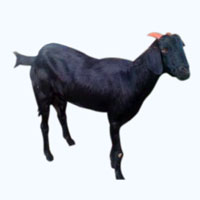 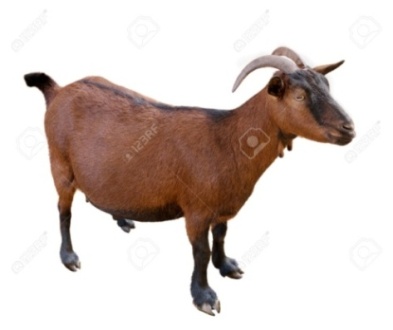 সোনামণিরা, উপরের ছবিতে কী দেখলে বলতে পারো?
ছাগলের ছবি। লাল, সাদা, কালো আর বাদামী ছাগল।
সঠিক বলেছ।
এসো এবার আমরা ছাগলের অপর নাম জেনে নেই।
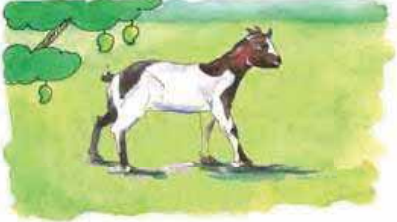 ছাগলের অপর নাম
অজ
এসো আরো 
ছবি দেখি
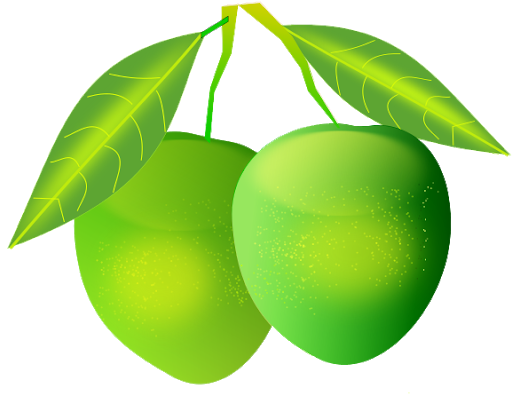 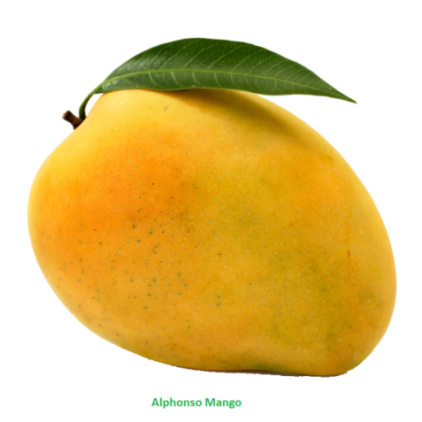 কাঁচা আম
পাকা আম
উপরের ছবিতে তোমরা কী দেখতে পাচ্ছ বলতে পারো?
আমের ছবি। পাকা আম, কাঁচা আম।
সঠিক বলেছ।
এসো, সবাই মিলে একটি ছড়া গান শুনি
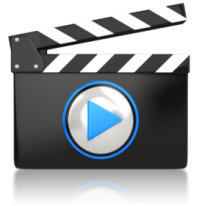 ছড়াটি তোমাদের কেমন লাগলো বন্ধুরা!
এখন বলতো, তোতা পাখি কোথায় আছে?
= আতা গাছে।
= মৌ আছে।
ডালিম গাছে কী আছে?
তোমরা কে কে মৌমাছি দেখেছ?
এবার আমরা মৌমাছির অপর নাম জেনে নিব।
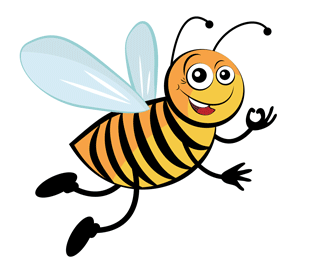 মৌমাছির অপর নাম
অলি
ছবি দেখি ও বলি
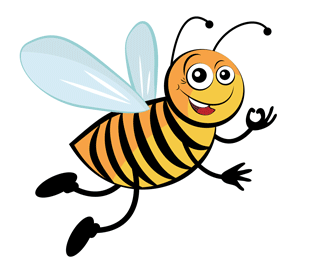 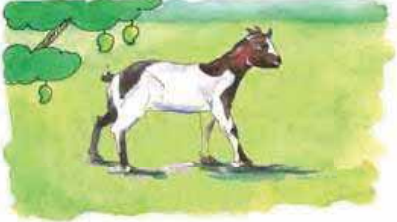 অলি হাসে
অজ আসে
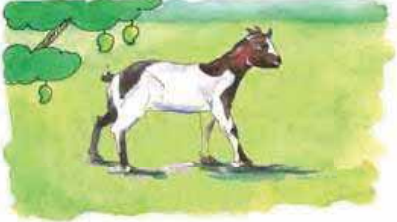 অজ
অ
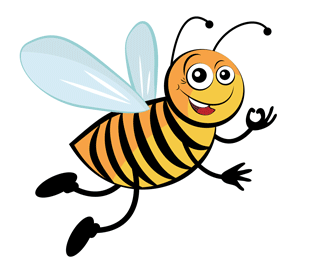 অলি
ছবি দেখি ও বলি
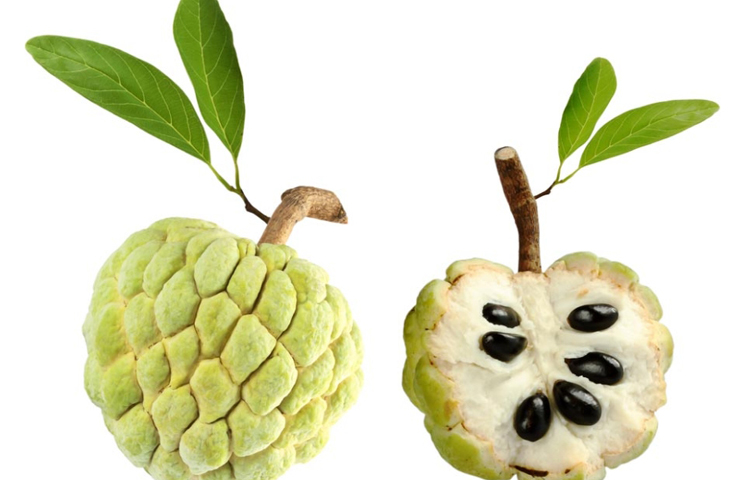 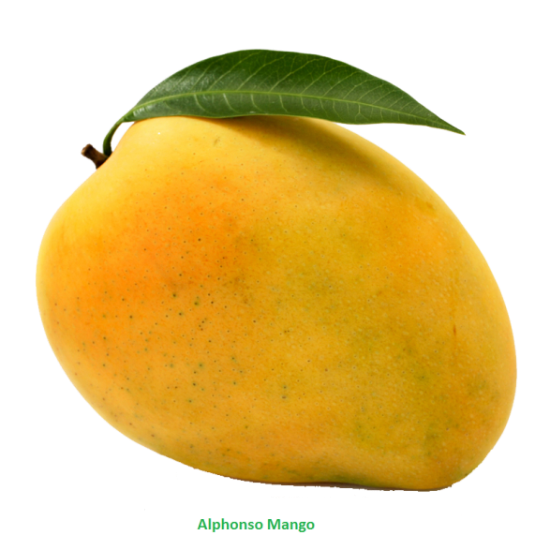 আম খাই
আতা চাই
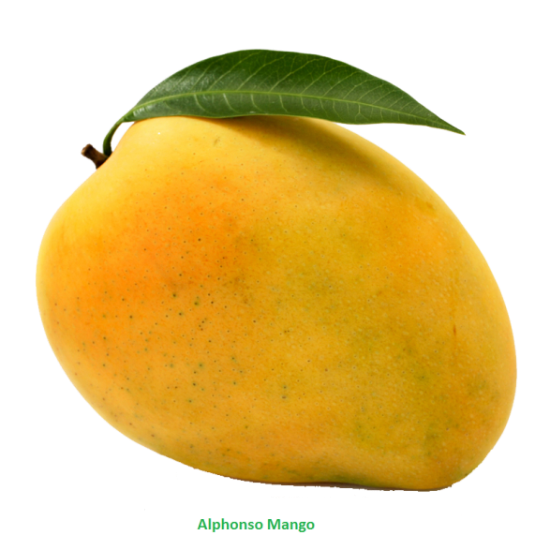 আম
আ
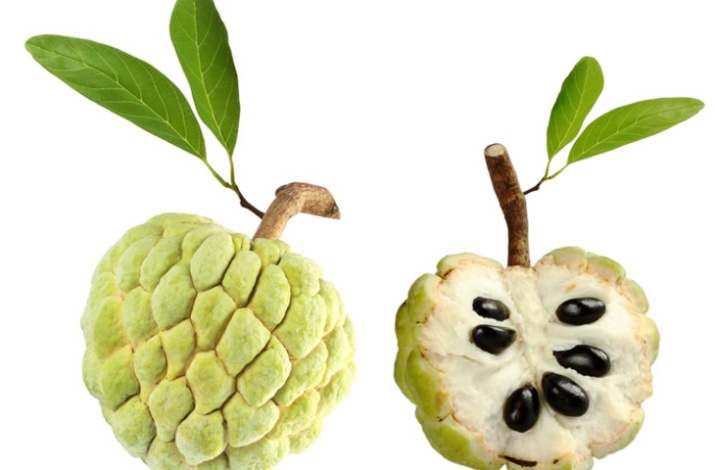 আতা
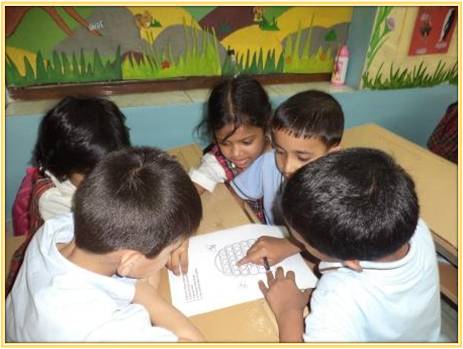 দলীয় কাজ
শাপলা দল
অ দিয়ে ২টি শব্দ বল।
আ দিয়ে ২টি শব্দ বল।
টগর দল
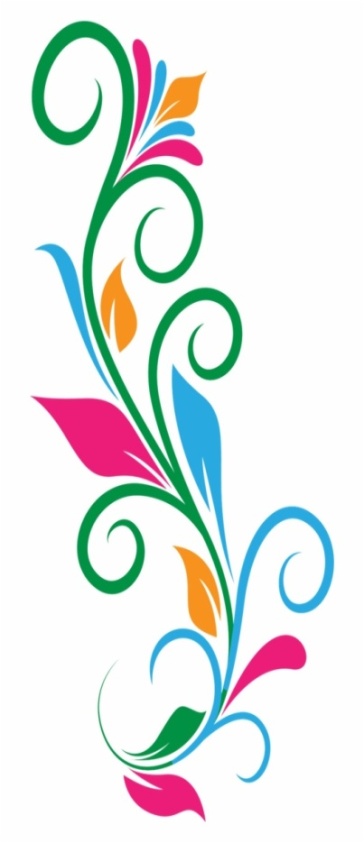 পড়ি ও লিখি
[Speaker Notes: ভিডিও ক্লিক করে অ আ লেখা শিখাবো।]
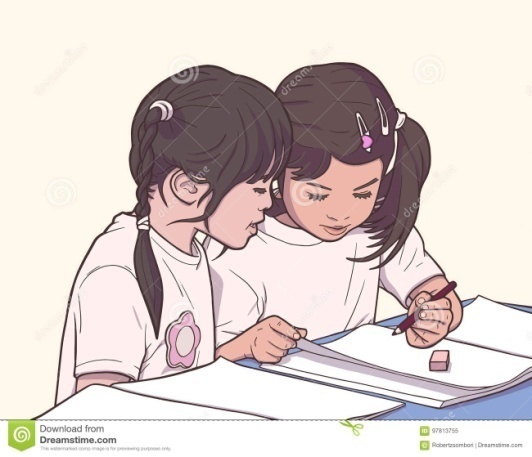 জোড়ায় কাজ
অ আ বর্ণ দুইটি তোমাদের খাতায় লেখ।
পাশের সহপাঠীর সাথে মিলিয়ে নাও।
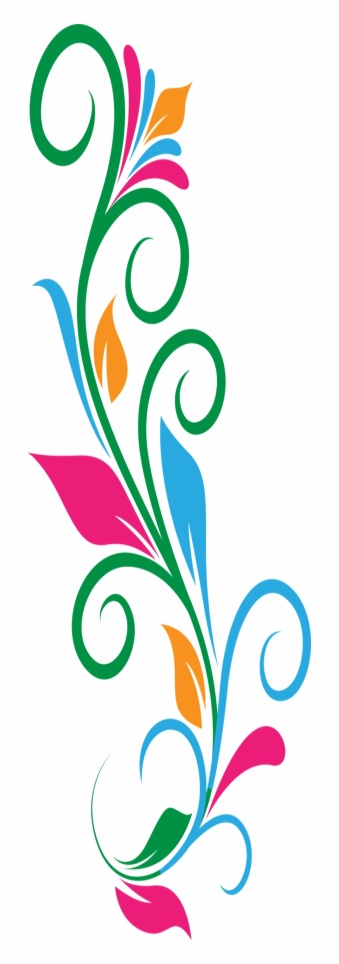 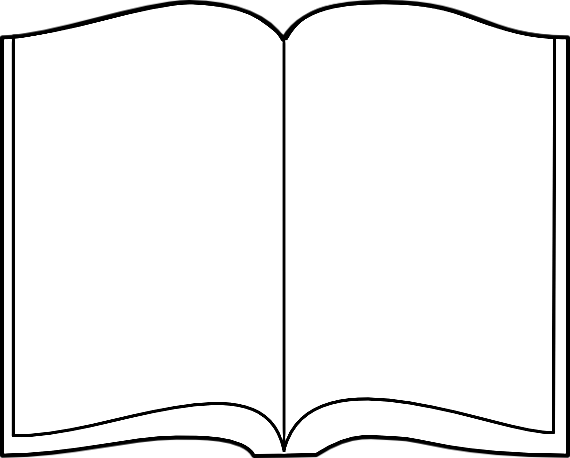 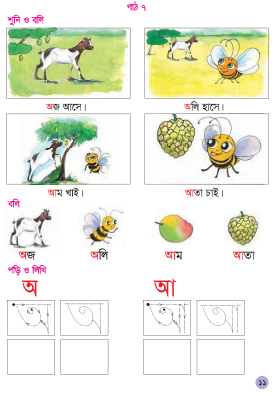 তোমার বাংলা বইয়ের ১১ পৃষ্ঠা খোলো।
আমার সাথে পড়।
[Speaker Notes: আলোচ্য কবিতাটি শিক্ষার্থী পড়তে পারলে সমমানের কবিতা দ্বারা যাচাই করবো।]
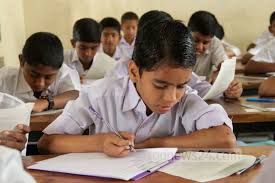 মূল্যায়ণ
আ বর্ণটিতে গোল দাগ দাও
আমার
আপন
কুরআন
আদর
বাড়ির কাজ
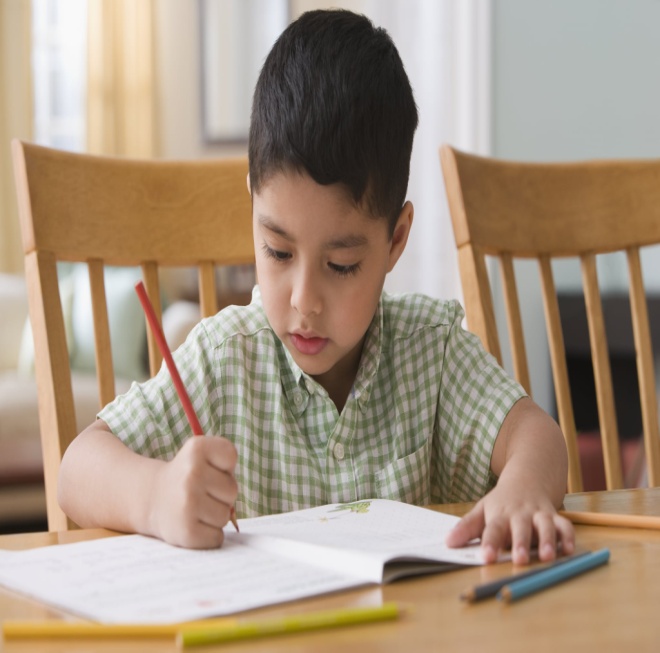 অ বর্ণটি সুন্দর করে লিখে রং করবে।
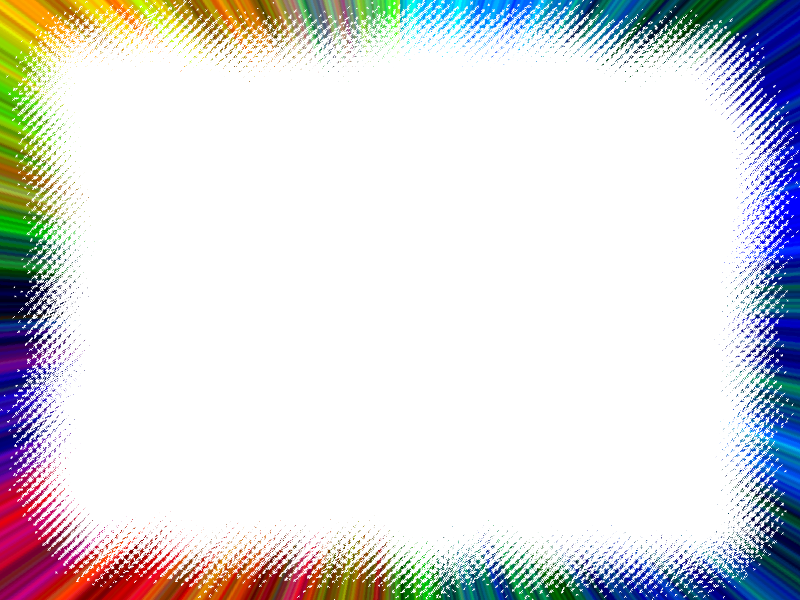 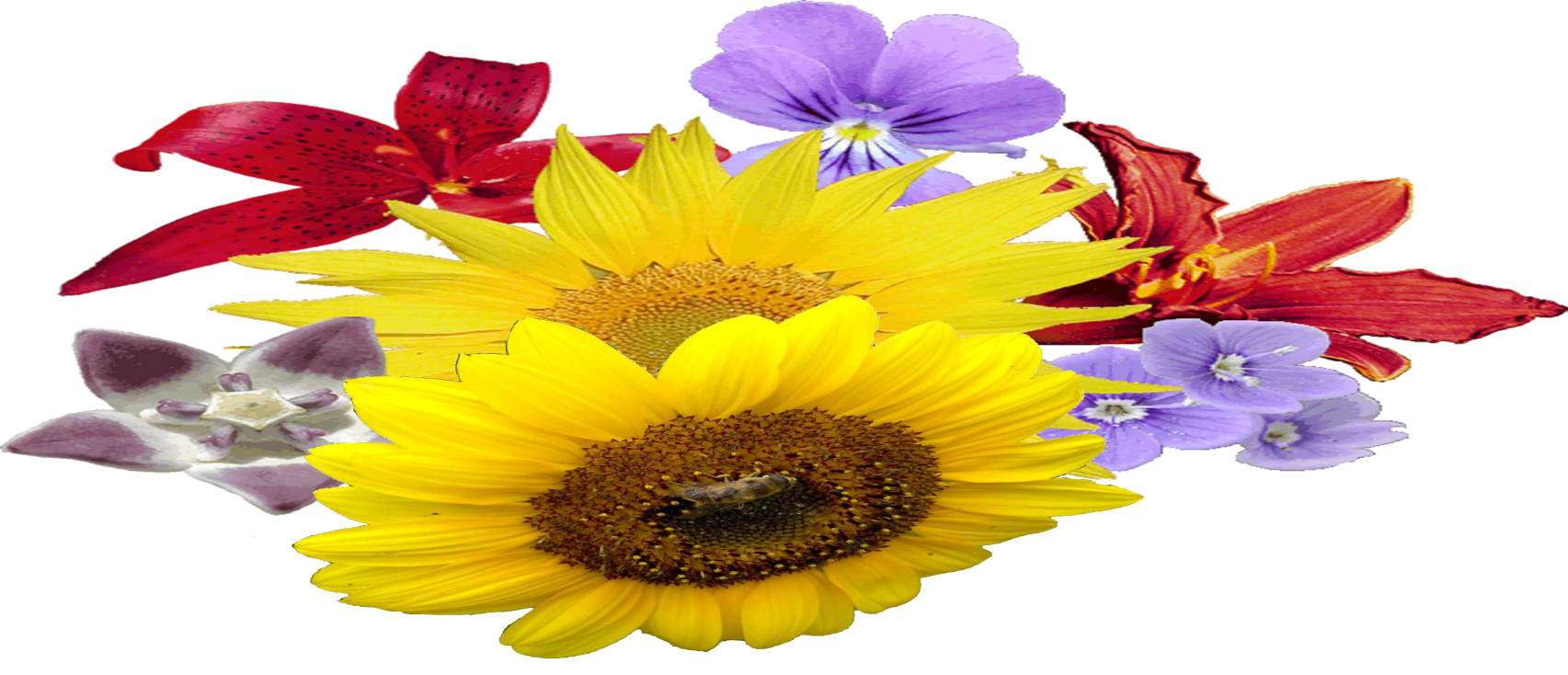 তোমাদের সবাইকে ধন্যবাদ